Unternehmensgeschichte(n)Prof. Dr. Steffen FleßaLst. für Allgemeine Betriebswirtschaftslehre und GesundheitsmanagementUniversität Greifswald
1
Gliederung
Einführung
Beispiel: Coca-Cola
Seminarvorträge
2
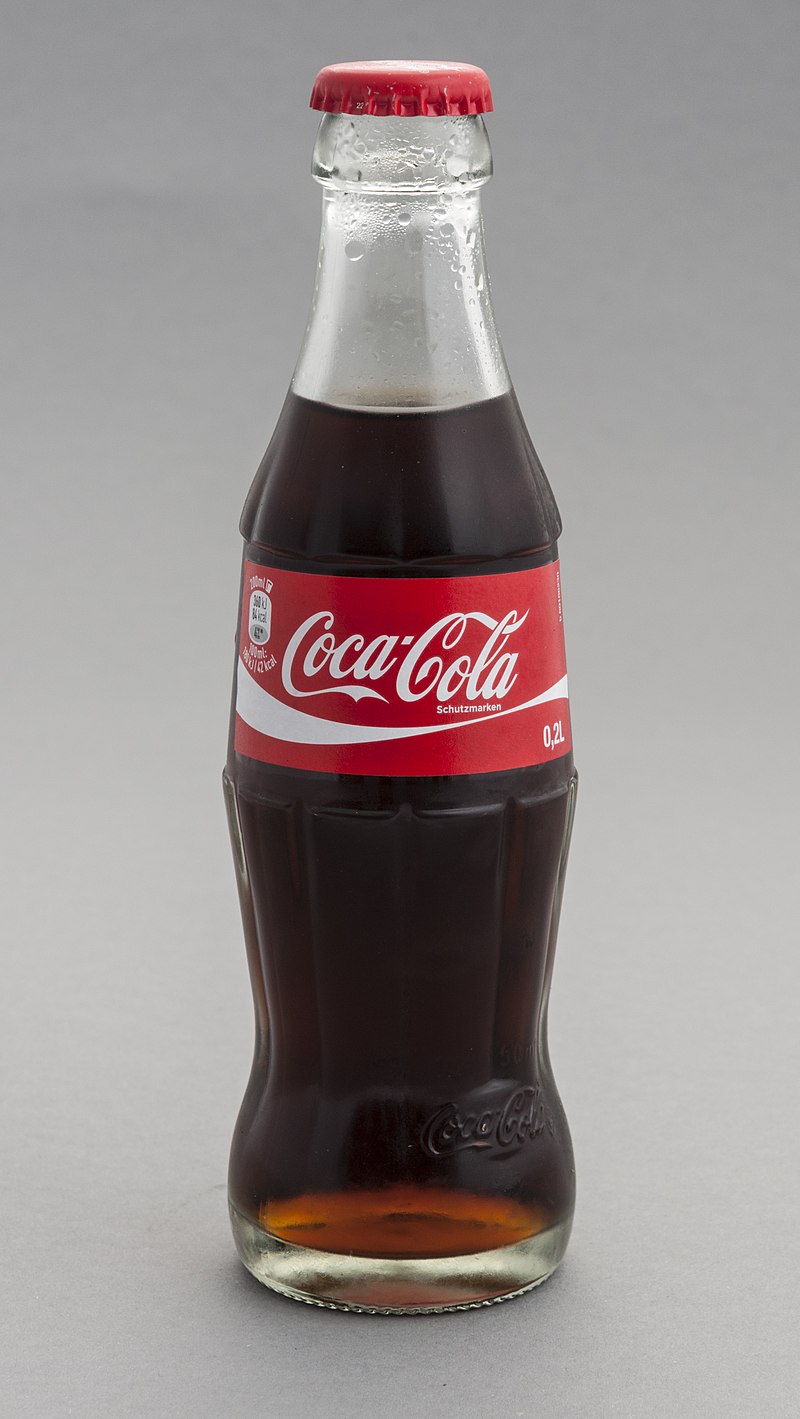 Beispiel: Coca-Cola
Idee, Produkt und Markt
Gründungsphase
Wachstumsphase
Mythen und Narrative
Aktuelle Situation
3
1. Idee, Produkt und Markt
Coca-Cola wurde von John Pemberton am 8. Mai 1886 durch einen Zufall erfunden, denn eigentlich wollte er einen Sirup herstellen, welcher Kopfschmerzen lindern sollte
Kernprodukt: 
Kann heute chemisch exakt analysiert werden, im Prinzip seit fast 140 Jahren unverändert
Marke: Absolute Kondensation auf die Marke
Name (1886)
Schriftzug (1916)
Flasche (1929)
4
Entwicklung der Flasche
5
https://thedieline.com/blog/2009/11/17/the-evolution-of-the-coca-cola-contour-bottle.html?
Coca-Cola System
https://investors.coca-colacompany.com/about/coca-cola-system
6
Coca-Cola Company:
Herstellung des Sirups
Lizenzvergabe
Weltweites Marketing
Werbung
Markterschließung
Coca-Cola System
https://investors.coca-colacompany.com/about/coca-cola-system
7
Coca-Cola System
Franchising-System mit Verpflichtung, den Sirup bei Coca-Cola Corporation zu kaufen
https://investors.coca-colacompany.com/about/coca-cola-system
8
Größte unabhängige Abfüller (mit 41 % des Weltvolumens):
Coca-Cola FEMSA, Latein Amerika
Coca-Cola Europacific Partners plc (CCEP), Westeuropa, Australien, Pazifik und Indonesien
Coca-Cola HBC AG (Coca-Cola Hellenic), Osteuropa
Arca Continental, Latein Amerika und Teile von Nordamerika
Swire Beverages, Asien und Teile von Nordamerika
Coca-Cola System
https://investors.coca-colacompany.com/about/coca-cola-system
9
Diversifizierung
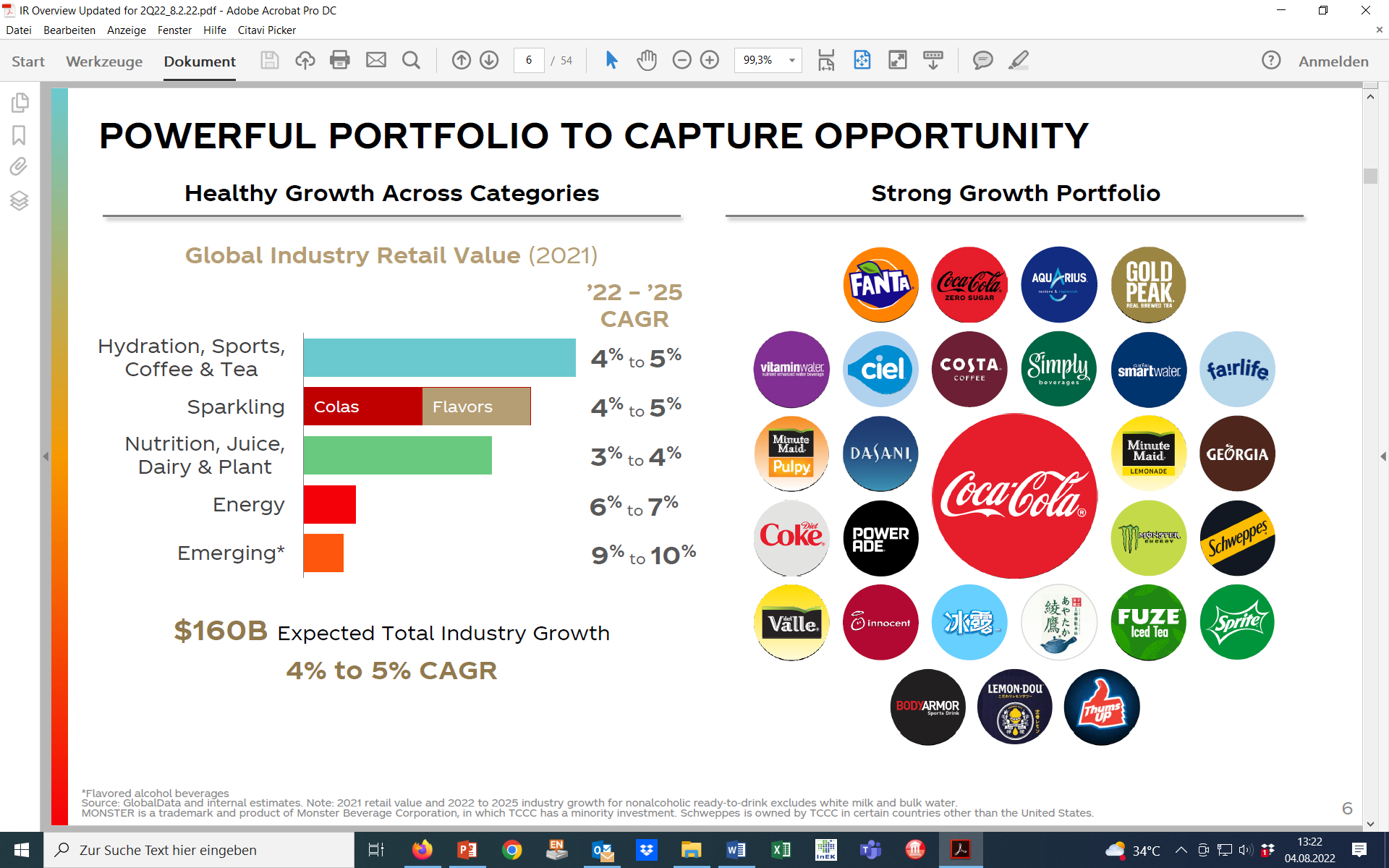 Derzeit weltweit
Über 400 Marken
https://investors.coca-colacompany.com/about/presentations
10
Vision
Total Beverage Company: Our vision is to craft the brands and choice of drinks that people love, to refresh them in body and spirit. And done in ways that create a more sustainable business and better shared future that makes a difference in people’s lives, communities and our planet. This has three connected pillars:
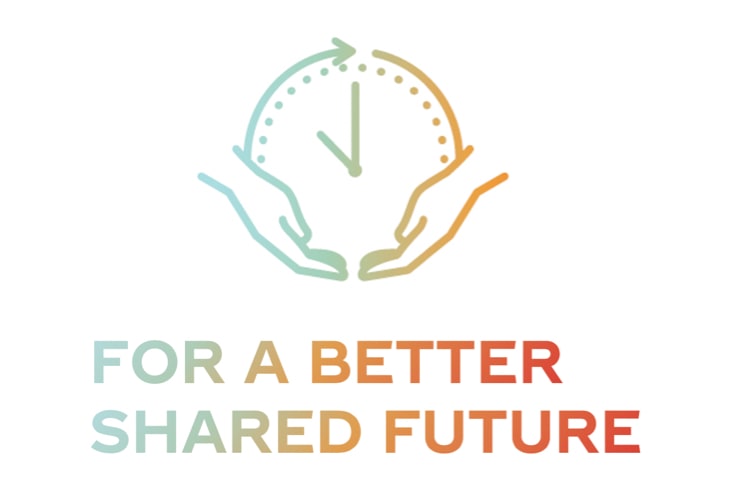 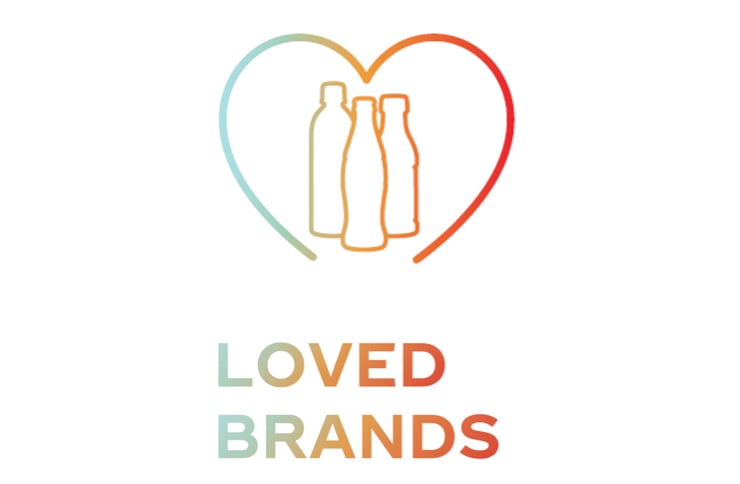 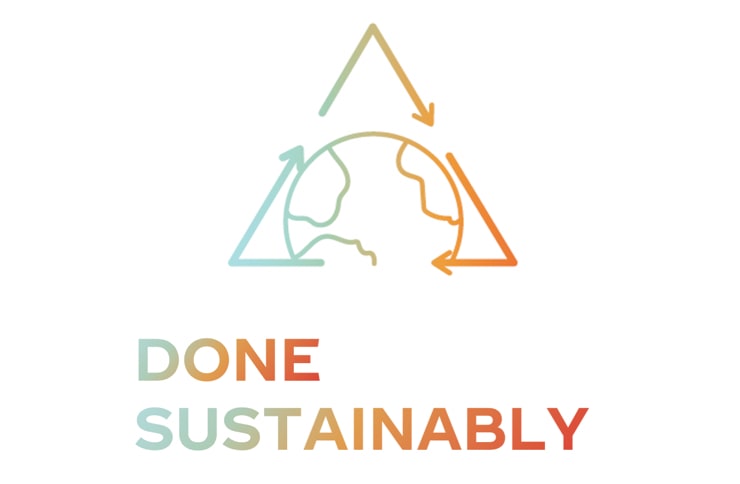 11
Markt
> 200 Länder
Ausnahme: Nordkorea, Kuba, Myanmar
„Coca-Cola darf nur einen Arm-weit entfernt sein“
„Total Beverage Factory“
12
Universalität und Standardisierung
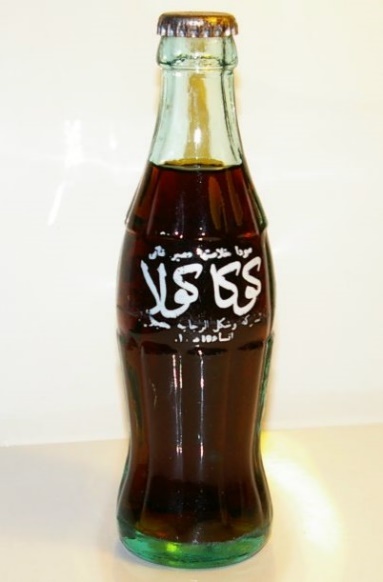 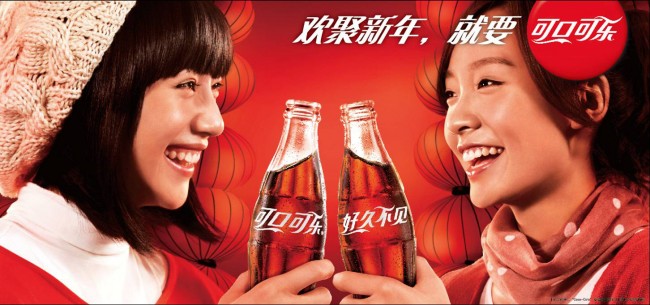 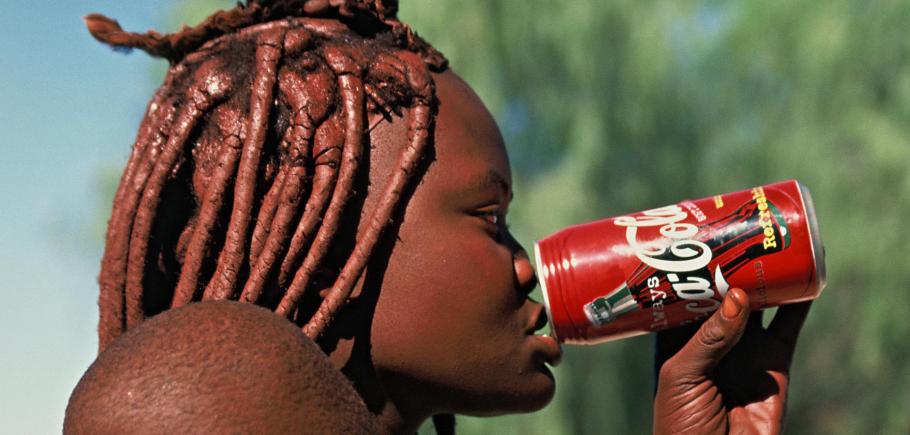 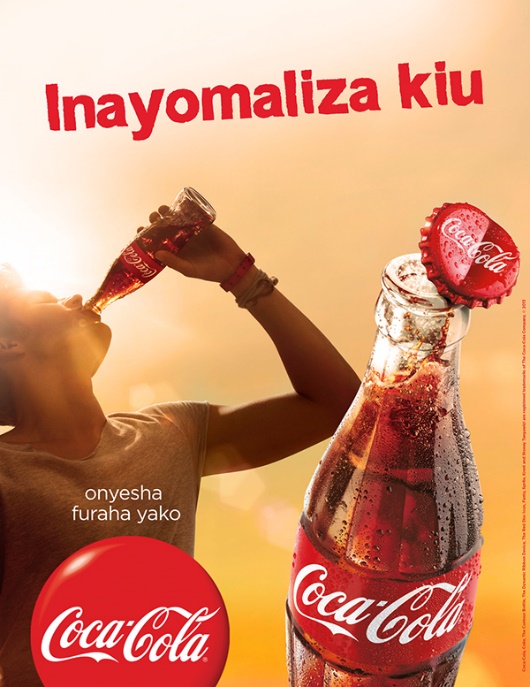 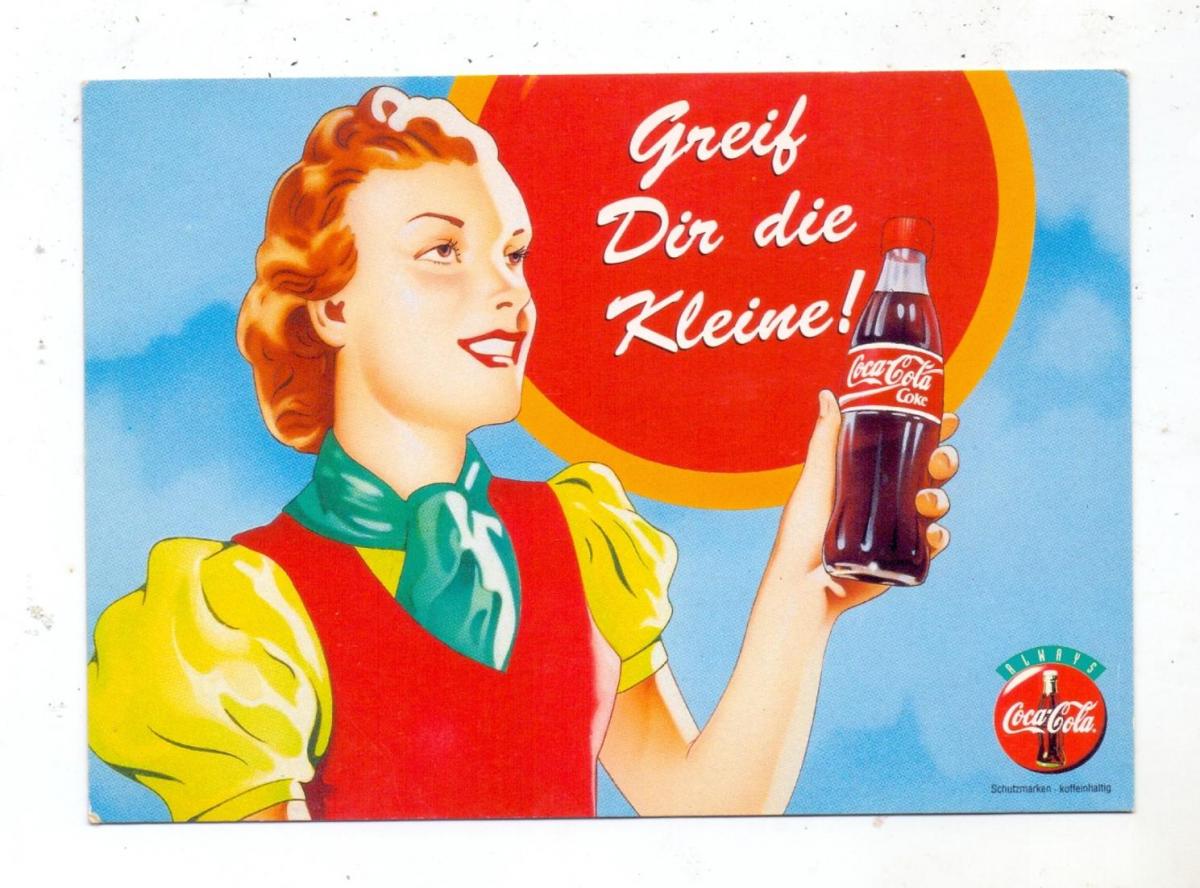 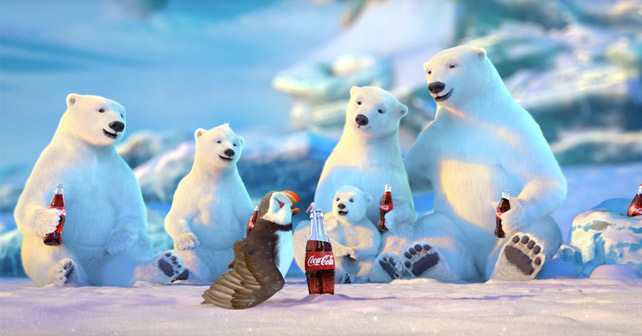 13
Innovationen
„Verpackung“ und Logistik
Getränkedose
Kühlbox
Pfandflasche
Mehrwegsystem
Six-Pack
Kühlbox
Zapfgeräte für Restaurants
Flaschenverkaufsautomaten
14
2. Gründungsphase
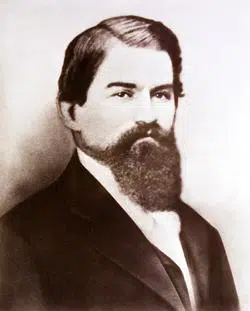 Dr. John Stith Pemberton (1886)
Morphium abhängiger Bürgerkriegsveteran und Apotheker in Atlanta
Sirup gegen Kopfschmerzen
Zufall: Kunde wollte gleich trinken: Soda
Inhaltsstoffe, u.a.
Koka-Blätter (Kokain)
Cola-Nuss (Koffein)
Zucker (weil Kokain bitter schmeckt)
Zitronensäure
Anpassung
“Coca-Wein”: 1985 Alkoholverbot: “soft drink”
1903: Entfernung von Kokain aus Rezeptur
https://www.coca-colacompany.com/company/history
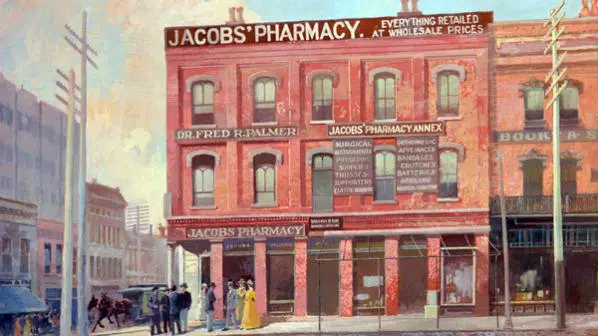 15
Erste Werbung 1886
16
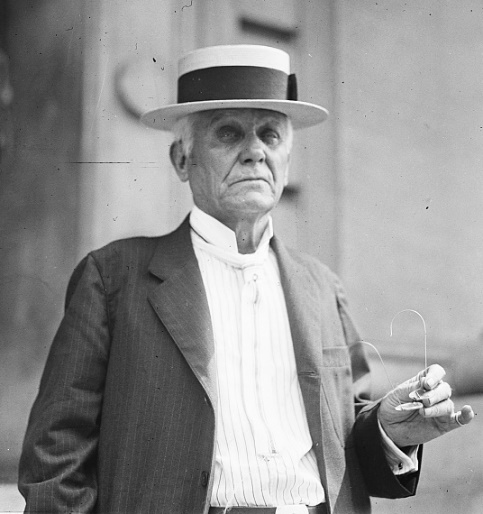 Asa G. Candler
Kaufte 1887 Rechte (Name?, Rezeptur) von Pemberton
Streitigkeiten über Namensrechte
1888 “Coca-Cola Corporation” ins Handelsregister
Zielsetzung
Eher höhere Schichten
Alternative zum Alkohol (insb. Sekt): Candler als Puritaner
Entwicklungen
Abfüllung in Flaschen (ab 1894)
Lizenzsystem
Hochgradige Standardisierung von Produktion, Absatz und Marketing 
Kampf um Markenname und mit Konkurrenz
Pepsi: 1898 (als Medikament bei Verdauungsstörungen)
17
3. Wachstumsphase
Vom Kopfschmerzmittel zur wertvollsten Marke der Welt (bis 2012)!
Verkaufspreis Coca-Cola 1887: 2300 US$
Verkaufspreis 1919: 25 Mio. US$
Börsenwert 2022: 275 Mrd. US$
18
Marketing
Symbol des „American way of life“
Erfolg:
Zweitbekanntestes Wort der Welt (nach OK)
98 % der Weltbevölkerung kennen Coca-Cola
Täglich > 1 Mrd. Liter Konsum
Werbeinnovationen
Schutz von Schriftzug, Flaschenform, Coca-Cola Glas etc.
Bis zu 1/3 der Gesamtkosten für Werbung; Omnipräsenz
Erfinder der Give-Aways (z.B. Stifte, Streichhölzer,…)
Kinowerbung
Sponsoring (Olympische Spiele ab 1928)
19
Kulturprägung
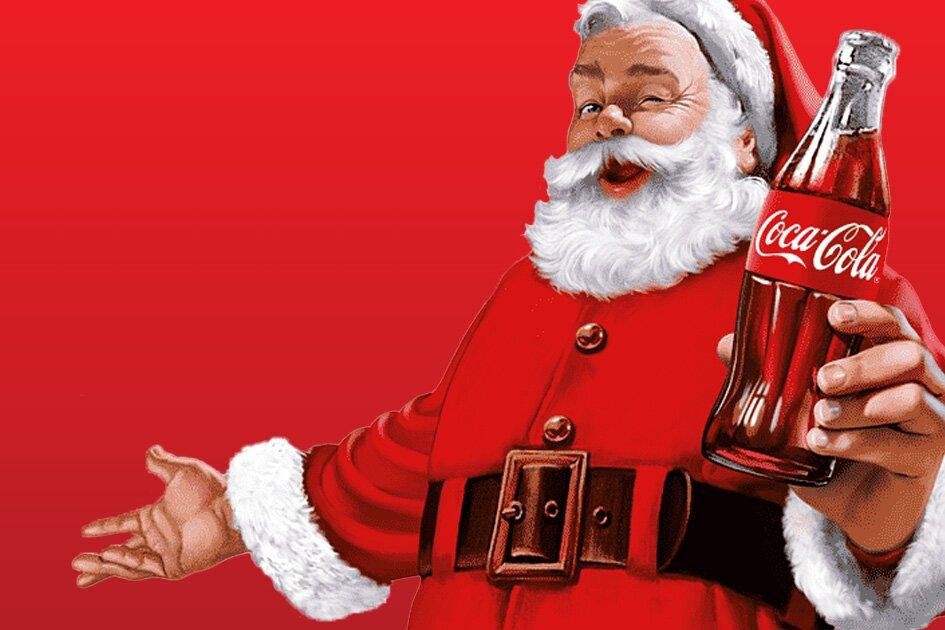 St. Claus: war vorher bekannt
Coca-Cola
Alter, dicker Mann mit Bart
Rot-weiß (wie Coca-Cola)
Aus dem Coca-Cola Mann wurde eine weltweite Symbolfigur (ab 1930)
20
Coca-Cola und Militär
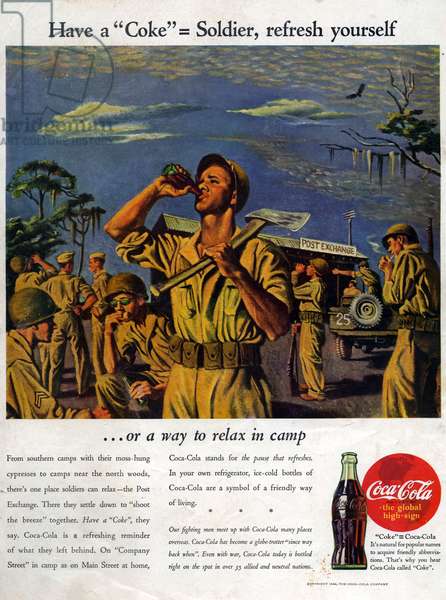 Coca-Cola versprach, dass der Drink überall auf der Welt für Soldaten verfügbar wäre
… wurde als „kriegswichtig“ eingestuft
… breitete sich weltweit aus
… wurde zum Inbegriff des US-Militärs
21
Diversifizierung
Fanta:
1940, Deutschland
Zuckerrationierung: Molke statt Zucker
Rezept mehrfach verändert
„Fanta Klar“ Zitronenlimonade 1959
Weitere Produktinnovationen: 
Sprite: 1961, USA
Cappy, Lift, Mezzo Mix
Diet Coke (später Coke Light): USA 1982
22
Krisen
Zuckerkrise (2. Weltkrieg): Zucker war rationiert
USA: „kriegswichtig“ eingestuft
Rauschmittelgesetze: Rezept geheim, deshalb Spekulationen
Fitness-Welle: Softdrinks als ungesunde Dickmacher
Dasani-Fiasko
Einführung eines Mineralwassers in Großbritannien
Wie Coca-Cola: neutralisiertes Wasser, ergänzt um künstlich zugefügte Mineralien
Flopp: Kunden schmeckte es nicht
Verdacht auf krebserregendes Bromid
Rückzug vom Markt
23
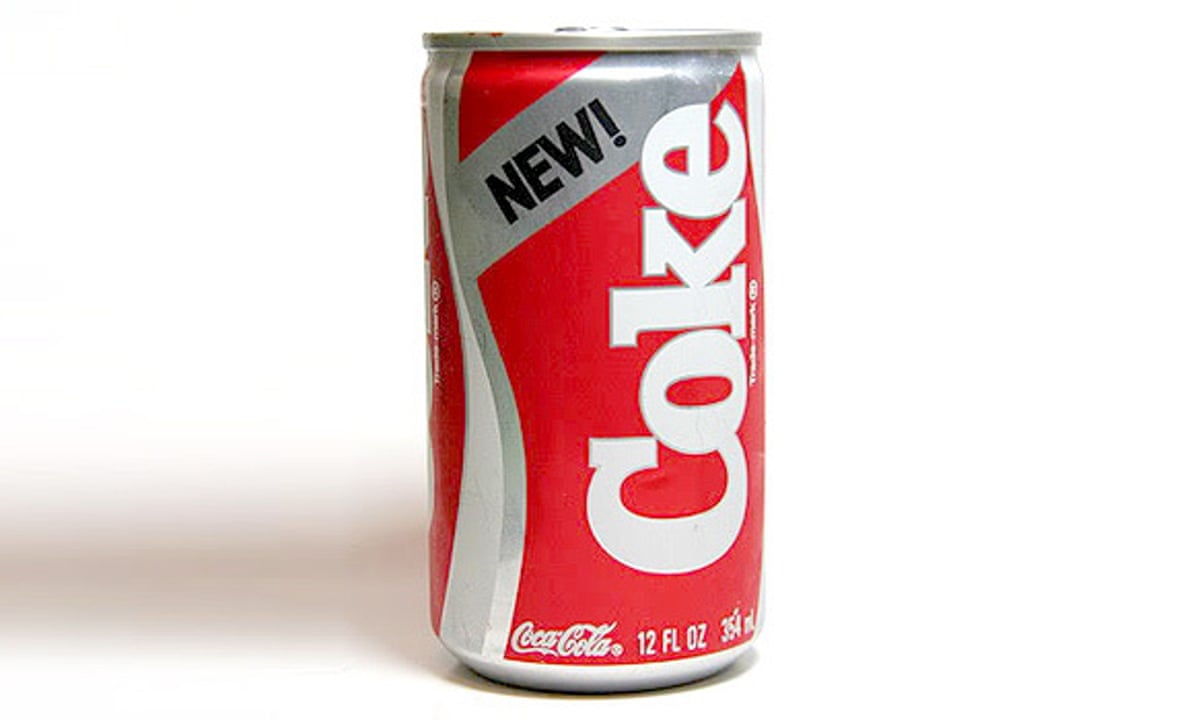 New Coke
„Zeitgeist“
Konkurrenz süßer, günstiger
Umfassende Marktstudien
1985: komplette Umstellung
April: Das alte Coca-Cola verschwand komplett, „New Coke“ wurde eingeführt
Totaler Flopp; bis hin zu Bürgerinitiativen („The Old Coca-Cola Drinkers of America“
Juli: „Coca-Cola Classic“ eingeführt
New Coke wurde nie offiziell aufgegeben, verschwand aber vom Markt; „Coke II“
24
Aktuelle Herausforderungen
Menschenrechtssituation in Coca-Cola Abfüllanlagen
Hinweise auf Menschenrechtsverletzungen
Problem: keine unmittelbaren Eigentums- und Zugriffsrechte
Nachhaltigkeitsdiskussion
Dosen, Zuckeranbau, Wasserverbrauch …
Konkurrenz
25
Konkurrenz
Pepsi
1898 („Pepsin“: Verdauungsstörungen)
Ursprünglich: billige Alternative (50 % Preis)
Bis heute Cola Nr. 1 in schwarzer Bevölkerung der USA
Entwicklung zum Markenprodukt ab 1950er Jahre
Vorteile:
Weltanschaulich neutral (Kein Inbegriff von USA)
Diversifiziert (u.a. Quaker Oats Company)
Alternative Colas (z.B. Fritz-Cola)
26
4. Mythen und Narrative
Kokain
Coca-Cola soll noch immer Kokain enthalten
Tatsache: Coca-Cola importiert Koka-Blätter, aus denen allerdings das Kokain entfernt wurde
Formel: 
Lagert in Tresor in Atlanta
< 12 Personen kennen Rezeptur
Zutaten für Sirup kommen in neutralen Behältern, sogar Rechnungen sind kodiert
Pestizid
Indische Bauern behaupten, Coca-Cola als Pestizid zu verwenden
Tatsache: absichtlich gestreutes Gerücht von Globalisierungsgegnern
Aggressivität:
Coca-Cola löst eingelegtes Fleisch, Zähne oder Knochen auf
Tatsache: Mythos, aber Säure lässt Fleisch quellen (z.B. Sauerbraten)
Wahr: Säure in Coca-Cola eignet sich zur Reinigung (z.B. gegen Rost)
27
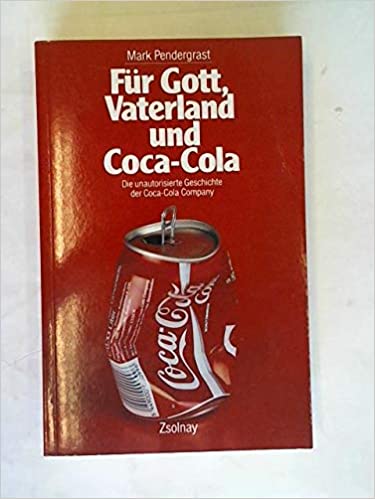 Systemkritik
Coca-Cola als Inbegriff des „American Way of Life“
Bis 1970er Jahre: Werbewirksam
Seither (insb. Europa, islamische Welt) eher hinderlich
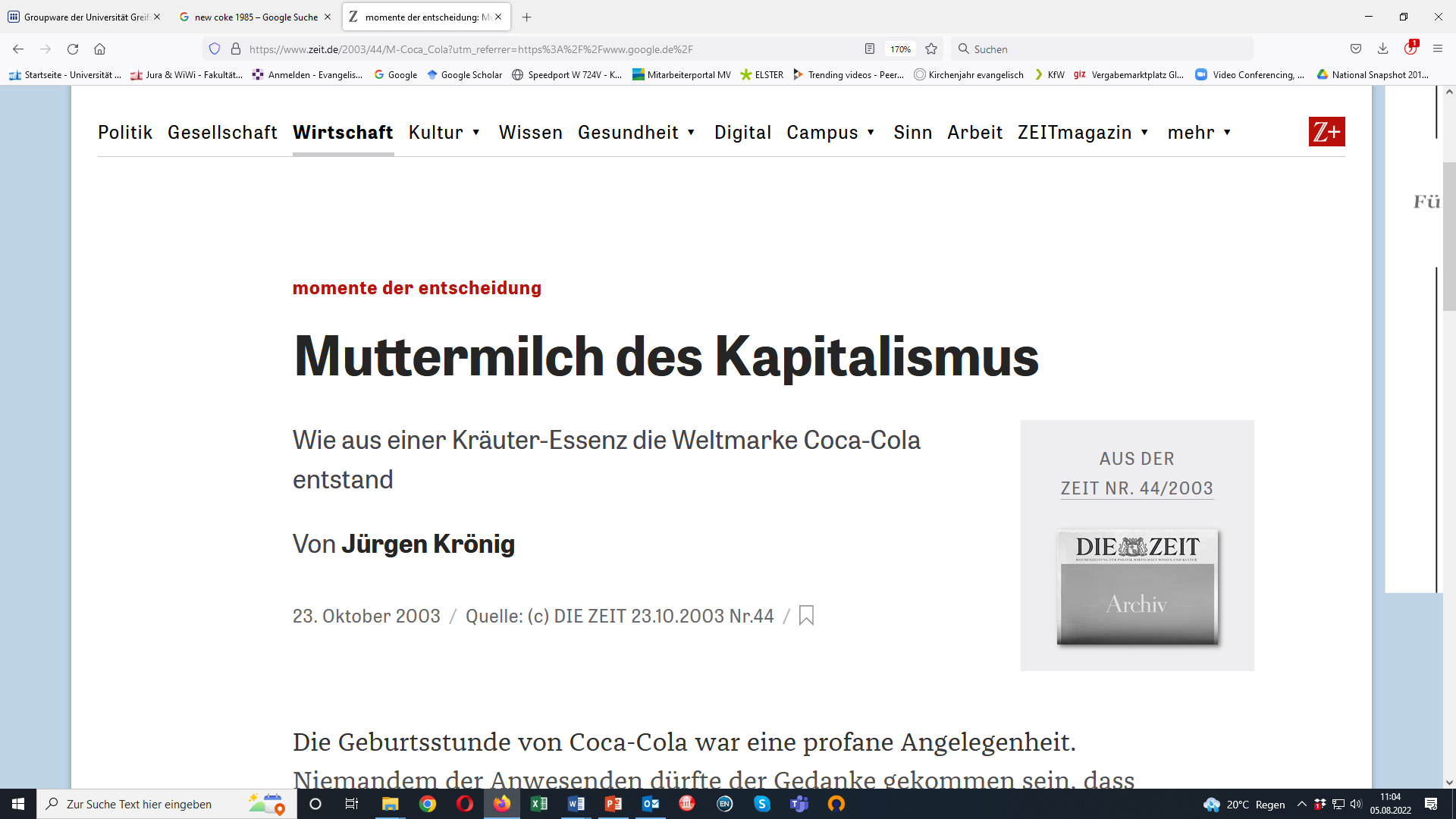 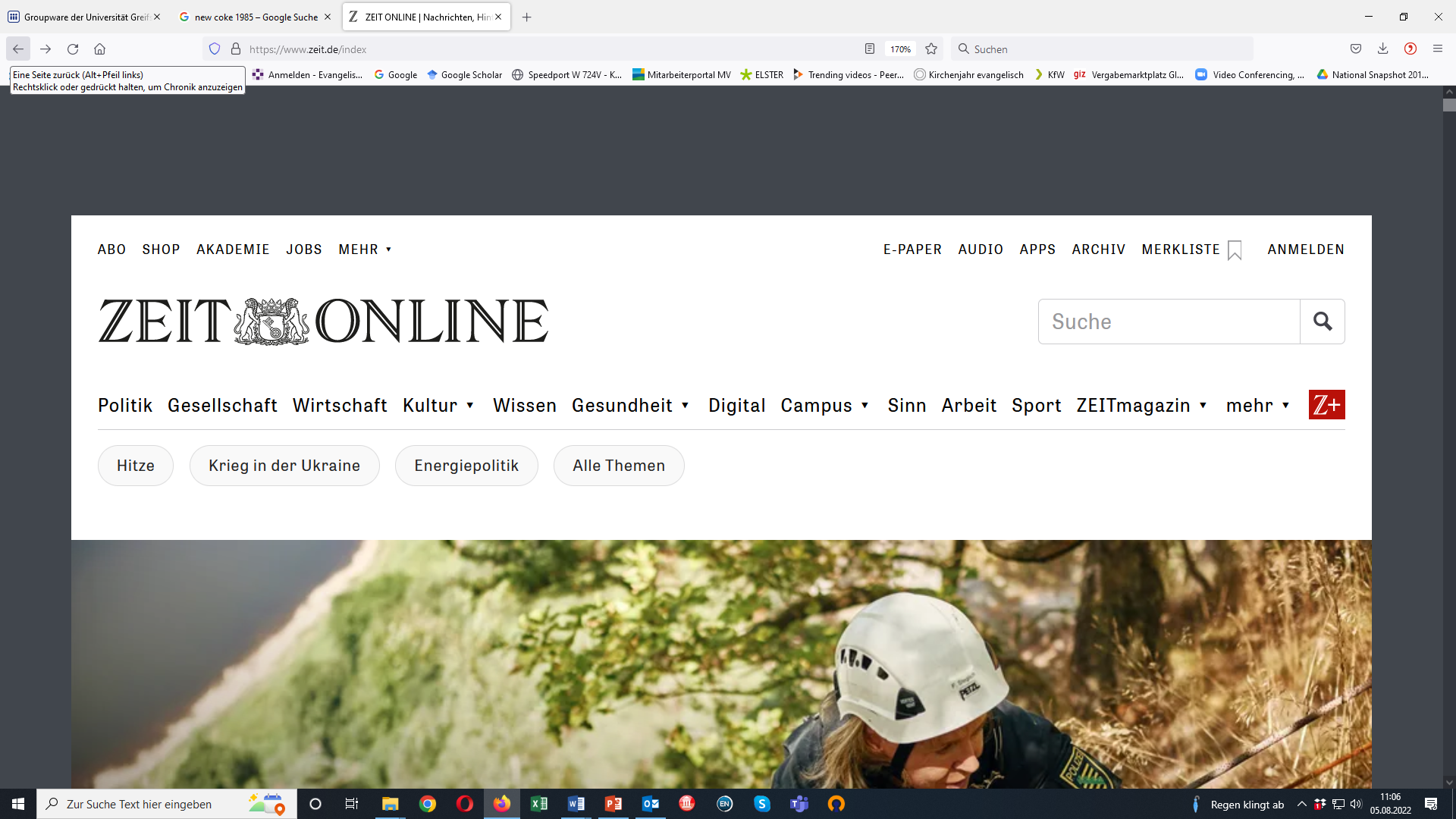 28
5. Aktuelle Situation
29
Ranking der weltweit wertvollsten Marken nach Markenwert (2021, Mrd. US$)
2012:
 Platz 1
77,84 Mrd. US$
4
Hinweis(e): Weltweit
Weitere Angaben zu dieser Statistik, sowie Erläuterungen zu Fußnoten, sind auf Seite 8 zu finden.
Quelle(n): Interbrand; ID 164637
Ranking der weltweit wertvollsten Marken nach Markenwert (2023, Mrd. US$)
Ranking der wertvollsten Marken weltweit nach Markenwert 2023
Hinweis(e): Weltweit
Weitere Angaben zu dieser Statistik, sowie Erläuterungen zu Fußnoten, sind auf Seite 8 zu finden.
Quelle(n): Kantar; BrandZ; ID 6003
Nettoumsatz von Coca-Cola weltweit [Mio. US$]
43004
2022
Hinweis(e): Weltweit; 2005 bis 2022
Weitere Angaben zu dieser Statistik, sowie Erläuterungen zu Fußnoten, sind auf Seite 8 zu finden.
Quelle(n): Coca-Cola Company; ID 259159
2
Gewinn Coca-Cola Co. weltweit [Mio. US$]
Hinweis(e): Weltweit; 2009 bis 2022
Weitere Angaben zu dieser Statistik, sowie Erläuterungen zu Fußnoten, sind auf Seite 8 zu finden.
Quelle(n): Coca-Cola Company; ID 36321
2
Nettoumsatz von Coca-Cola und Pepsi-Cola weltweit [Mrd. US$]
Hinweis(e): Weltweit; 2007 bis 2022
Weitere Angaben zu dieser Statistik, sowie Erläuterungen zu Fußnoten, sind auf Seite 8 zu finden.
Quelle(n): Coca-Cola Company; PepsiCo; ID 226275
2
Absatz Erfrischungsgetränke in Deutschland [Mio. Liter]
Hinweis(e): Deutschland; 2021 und 2022
Weitere Angaben zu dieser Statistik, sowie Erläuterungen zu Fußnoten, sind auf Seite 8 zu finden.
Quelle(n): Experte(n) (Getränke-Info GBR / C. Hohmann); ID 284691
4
Pro-Kopf-Konsum von Erfrischungsgetränken (in Liter)
Hinweis(e): Deutschland; 2012 bis 2022
Weitere Angaben zu dieser Statistik, sowie Erläuterungen zu Fußnoten, sind auf Seite 8 zu finden.
Quelle(n): wafg; Statistisches Bundesamt; ID 6200
2
Coca-Cola Index (Preis 0,33 l Flasche in Euro)
Hinweis(e): Weltweit; 2020/21¹
Weitere Angaben zu dieser Statistik, sowie Erläuterungen zu Fußnoten, sind auf Seite 8 zu finden.
Quelle(n): Numbeo; ID 1277623
4
Anzahl der Mitarbeiter von Coca-Cola weltweit
Hinweis(e): Weltweit; 2007 bis 2022; Stand: Jeweils 31.12.
Weitere Angaben zu dieser Statistik, sowie Erläuterungen zu Fußnoten, sind auf Seite 8 zu finden.
Quelle(n): Coca-Cola Company; ID 258424
2
Fusion Europa (2016)
Australien, Neuseeland, Indonesien, Papua New Guinea, Fiji, Samoa
Belgien, Frankreich, Great Britain, Luxembourg, Monaco, The Netherlands, Norway , Sweden
Spanien, Portugal
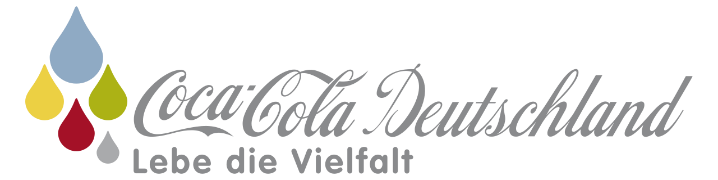 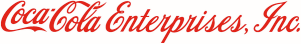 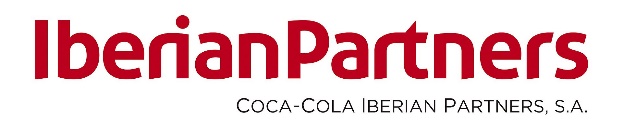 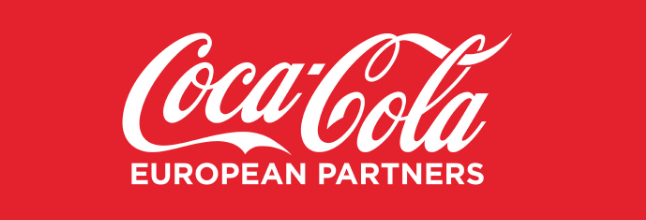 39
Fusion Europa/Asien (2021)
Australia, New Zealand, Indonesia, Papua New Guinea, Fiji, Samoa
Belgium, France, Great Britain, Luxembourg, Monaco, The Netherlands, Norway , Sweden
Spanien, Portugal
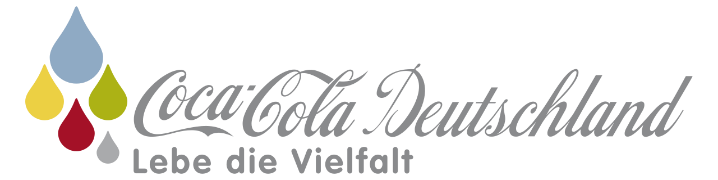 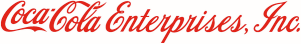 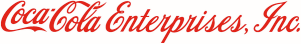 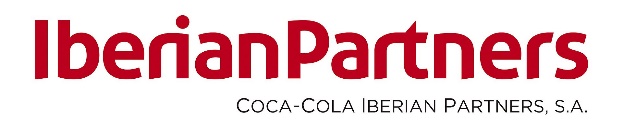 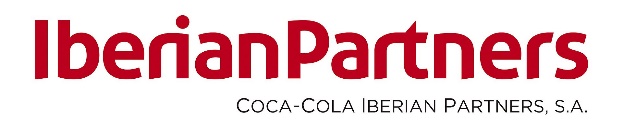 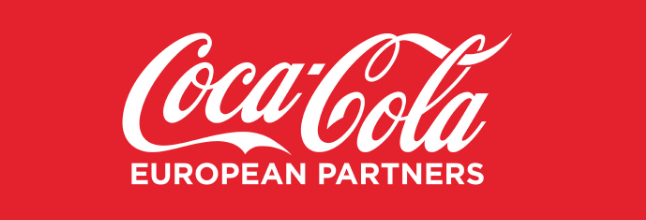 Australia, New Zealand, Indonesia, Papua New Guinea, Fiji, Samoa
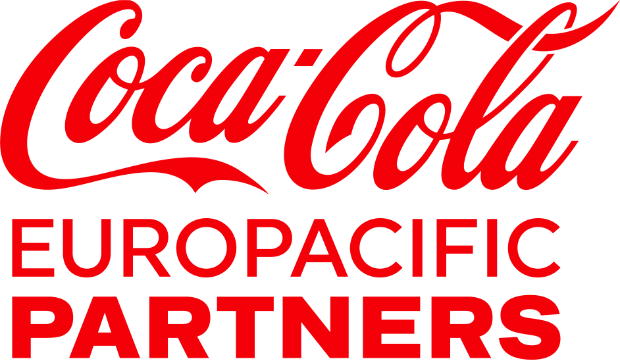 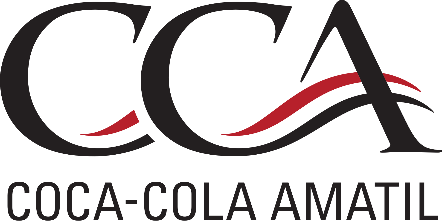 40
Coca-Cola Beverages Africa (2014)
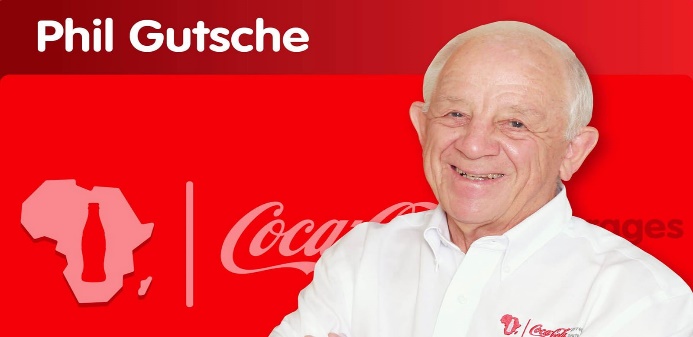 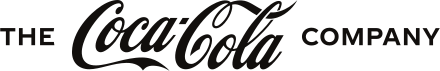 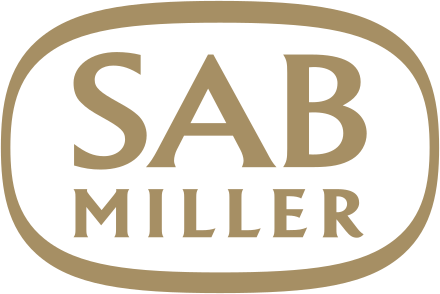 41
Zukunft
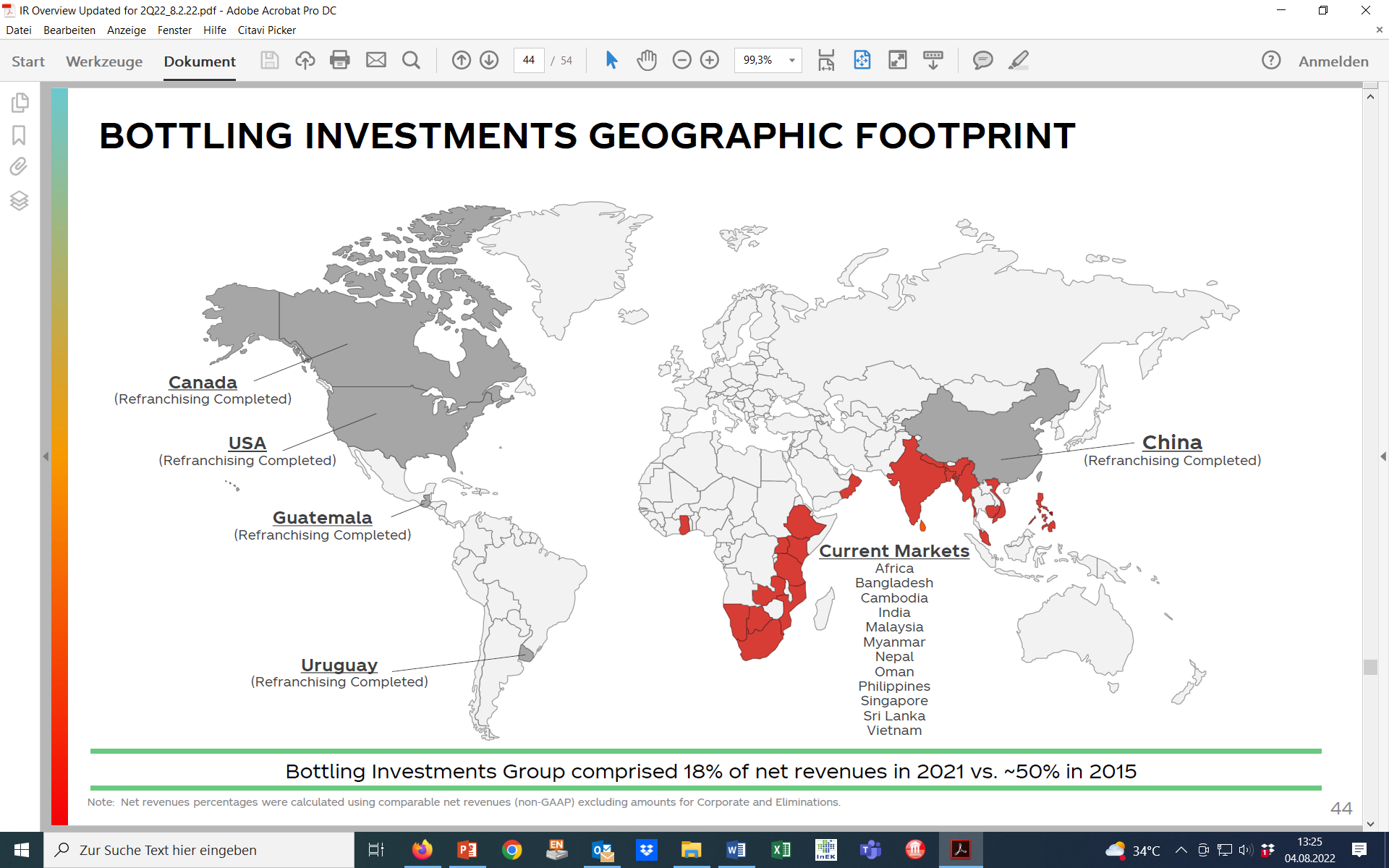 https://investors.coca-colacompany.com/about/presentations
42
Was können wir lernen?
Am Anfang steht eine Idee, die aber angepasst werden muss
Coca-Cola lebt von der Marke, nicht vom Kernprodukt
Erfolg in der Vergangenheit ist keine Zukunftsgarantie
Märkte verändern sich: Balance zwischen Beharrung und Wandlung.
Es sind oft Einzelpersönlichkeiten, die Unternehmensgeschichte schreiben – und damit unsere ganze Kultur prägen.
43